ارائه نیازهای فناورانه صنعت برق
 (شرکت توانیر)
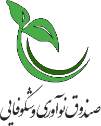 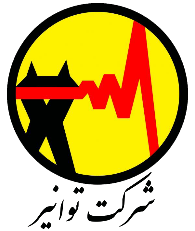 راهکارهای مدیریت تقاضا
 در
 ساعات اوج مصرف (پیک‌سایی)
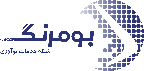 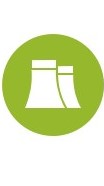 وجود کسری ظرفیت  تولید
شرح مسئله
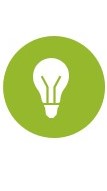 بالارفتن احتمال خاموشی و تبعات ناشی از آن
اضافه تقاضای برق در ساعت اوج مصرف در تابستان
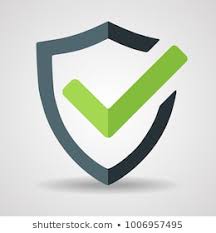 کاهش قابلیت اطمینان شبکه برق
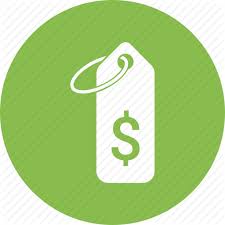 افزایش قیمت برق مصرفی
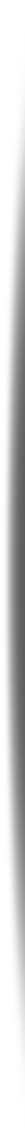 نیاز شماره  08
ترکیب مصرف در ساعات اوج بار
سهم بخش خانگی و تجاری در پیک بار بالای 50 درصد است
تبلیغات برای صرفه جویی در مصرف برق
راه‌حل موجود
01
احداث نیروگاه جدید
02
برنامه های تشویق محور
افزایش قیمت برق در ساعات بحرانی
04
03
بهبود قابلیت اطمینان شبکه
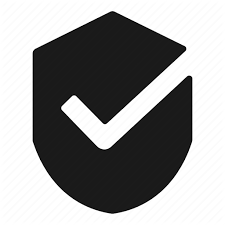 راه حل مطلوب
جلوگیری از جهش قیمت‌ها در ساعات پیک
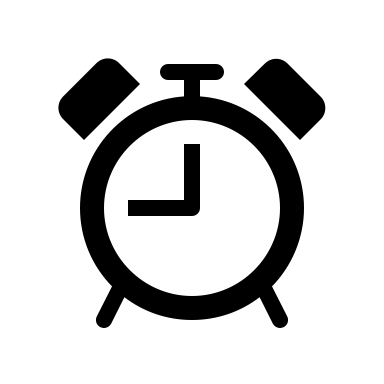 اجرای برنامه‌های پاسخگویی بار
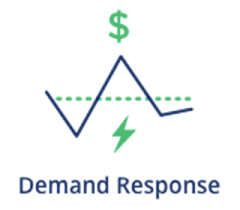 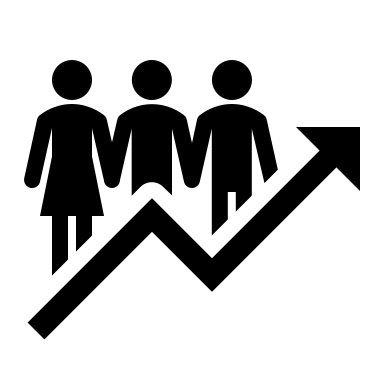 تغییر الگوی مصرف برق
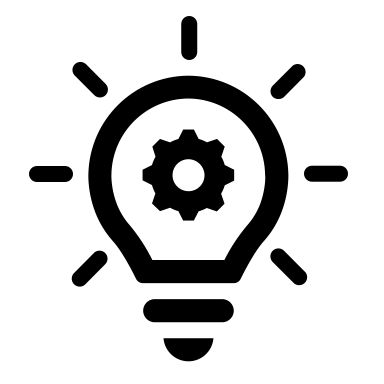 پایداری و افزایش ضریب بار شبکه برق
نیاز شماره  08
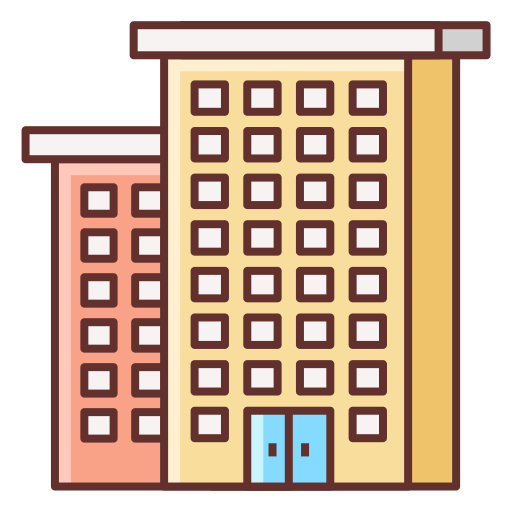 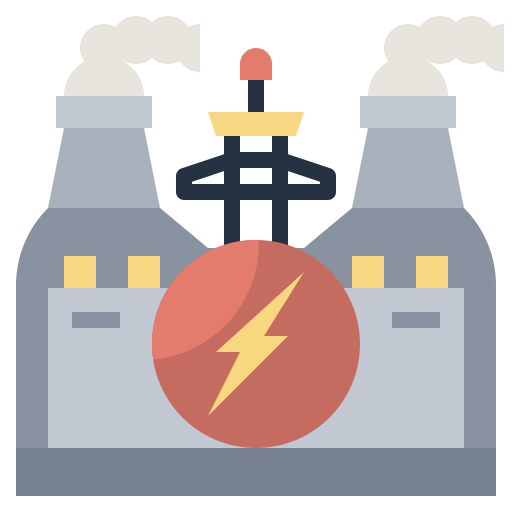 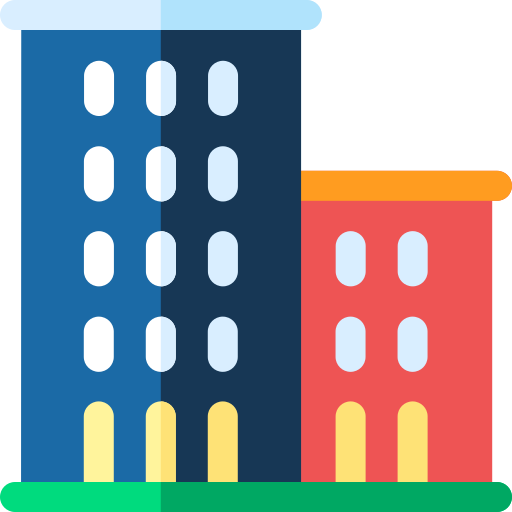 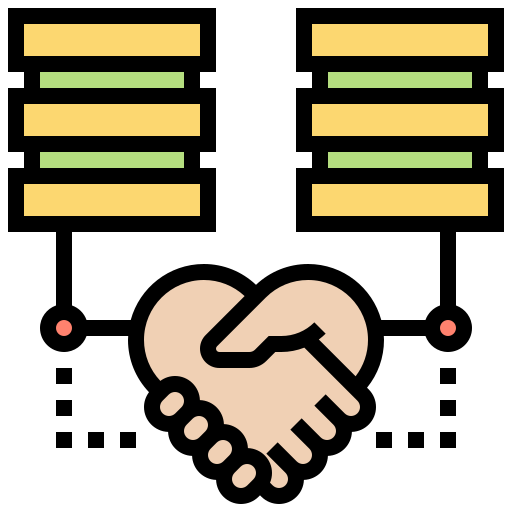 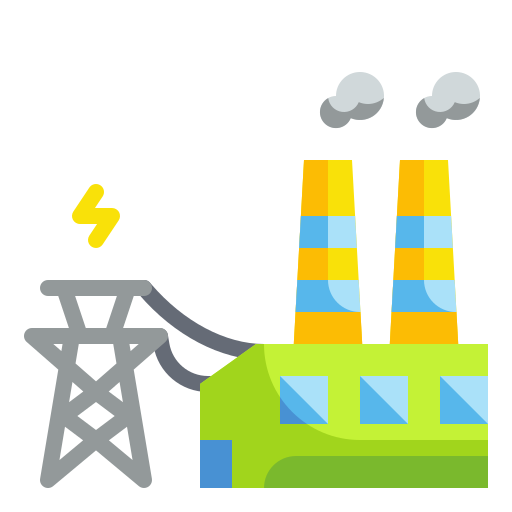 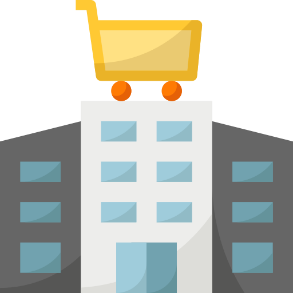 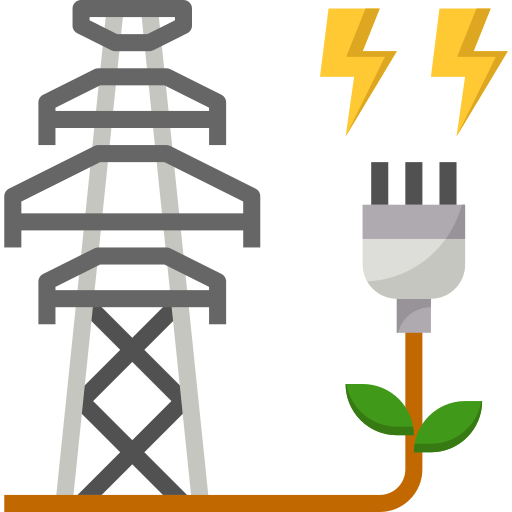 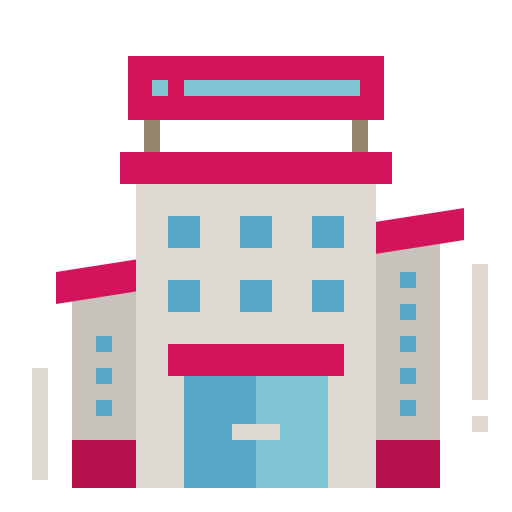 نیاز شماره  08
اولین طرح افزایش مشارکت خانگی و تجاری در مدیریت بار
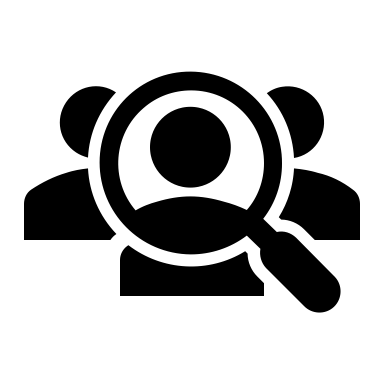 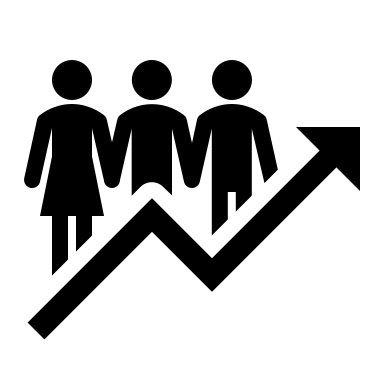 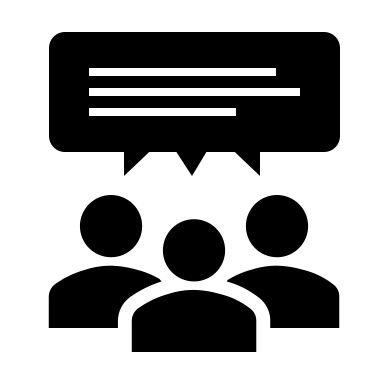 تجمیع کننده بار
شرکت های توزیع
مشترکین
 خانگی و تجاری
نیاز شماره  08
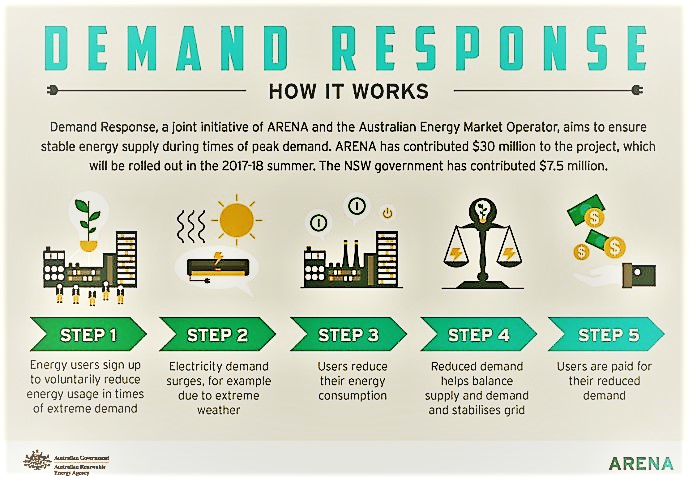 مشترکین خانگی و تجاری
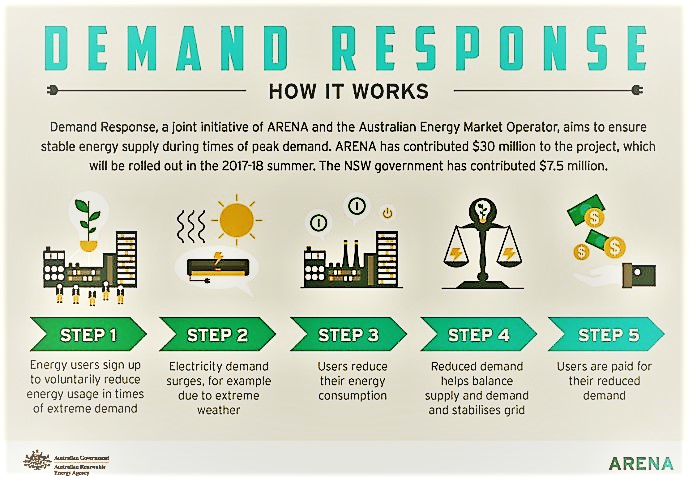 افزایش مصرف در ساعات پیک
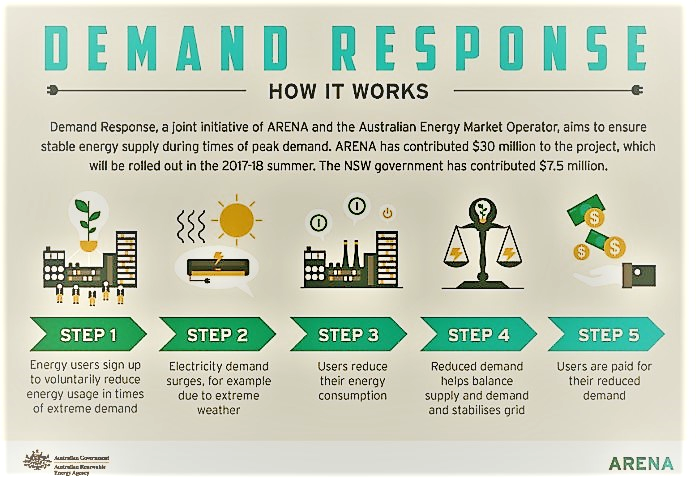 ورود راهکارهای پاسخگویی بار توسط تجمیع کننده
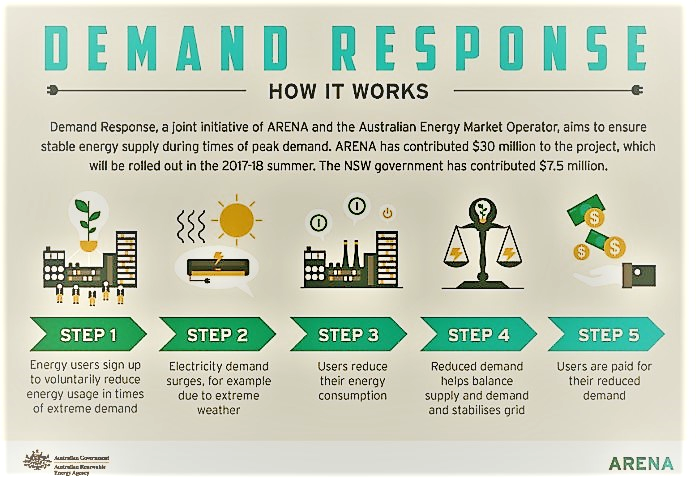 توازن عرضه و تقاضای برق
نیاز شماره  08
هدف: همکاری و مشارکت مشترکین خانگی و تجاری جهت کاهش مصرف در ساعات اوج
A
ضرورت اجرا: بیش از 50 درصد مصرف برق در زمان اوج بار به بخش خانگی و تجاری است
B
روش اجرا: روش های مختلف فرهنگی، اجتماعی ، فناورانه و ... متناسب با قوانین جمهوری اسلامی ایران
C
ویژگی های طرح
محدوده اجرا: 
مکان: هر گستره جغرافیایی که بتوان میزان خالص انرژی تحویلی به آن را به صورت حداقل 15 یکبار محاسبه کرد
زمان: 12 تا 18 و 21 تا 23 از 15 خردادماه تا 15 شهریورماه
D
E
روش اندازه‌گیری و صحت سنجی: توسط تجهیزات اندازه گیری هوشمند و از طریق شرکت توزیع و در آینده نیز نهادی مستقل
نیاز شماره  08
بار مصرف‌شده- خط مبنا = بار کاهش‌یافته
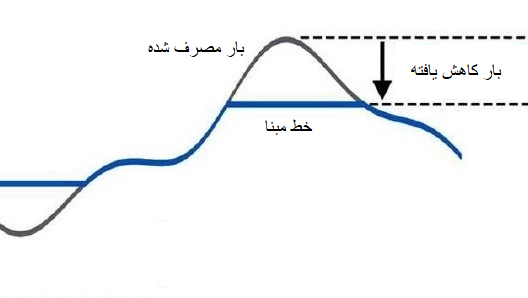 خط مبنا: میانگین 3 روزه از 3 روز کاری اخیر از روز رویداد پاسخ‌گویی بار
نیاز شماره  08
A
B
C
پاداش مشارکت حداکثر تا سه برابر مقدار کاهش بار تعهدشده قابل پرداخت است
پاداش مشارکت به ازای هر کیلووات در هر ساعت 2000 ریال
پاداش تعهد به ازای هر کیلووات در هر ساعات 1000 ریال
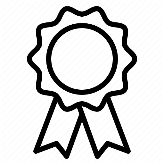 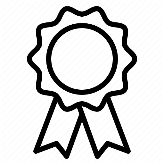 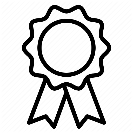 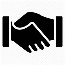 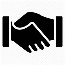 نیاز شماره  08
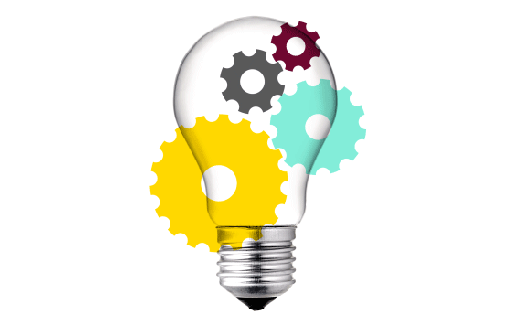 نیاز شماره  08
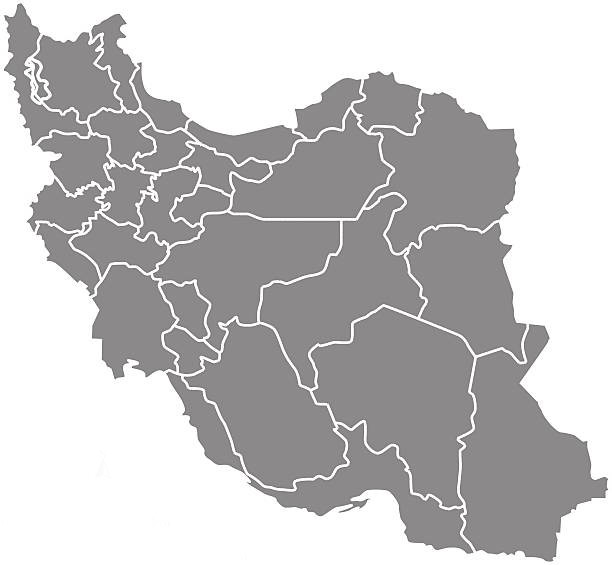 استفاده از اینفلوئنسرها و تبلیغات اینستاگرامی
OPTION
مشهد
فرهنگی و اجتماعی
INFOGRPIC
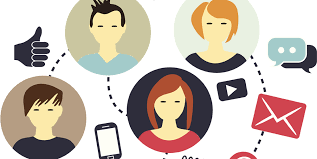 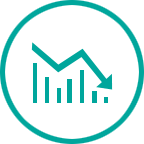 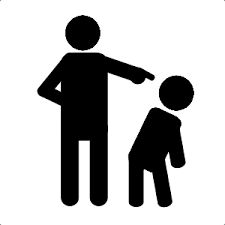 کاهش 107 مگاوات ساعت در روز اول 
کاهش 207 مگاوات ساعت در 3 روز
پویش مردمی 3 روز گرم، 2 ساعت با کودکان کار
نیاز شماره  08
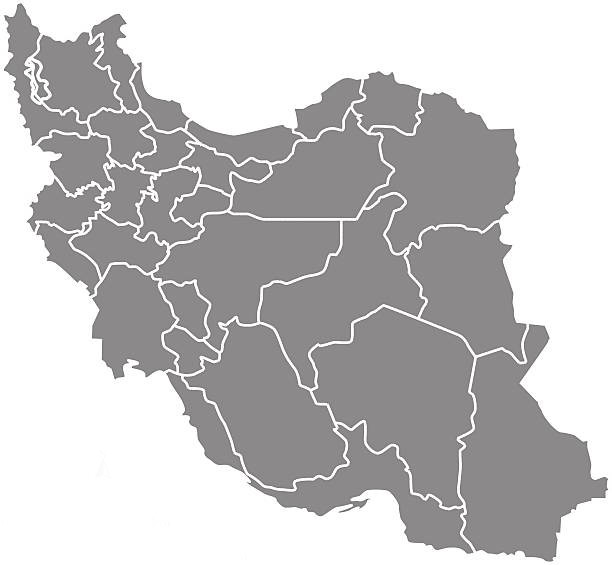 در ساعت پیک ظهر و ساعت پیک شب
هشدار خاموشی 
آموزش الگوی مصرف 
ثبت اطلاعات و ...
از طریق sms، Social Media، App به مغازه داران و زنان خانه دار
OPTION
INFOGRPIC
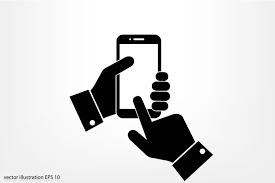 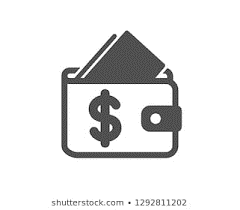 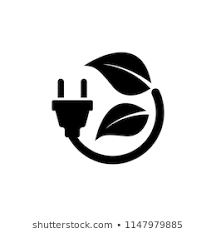 زاهدان
اپلیکیشن موبایلی و شبکه های اجتماعی
اجرای سریع و مقرون به صرفه
صرفه جویی 15 درصدی  در ساعات اوج مصرف
نیاز شماره  08
SYM POWER
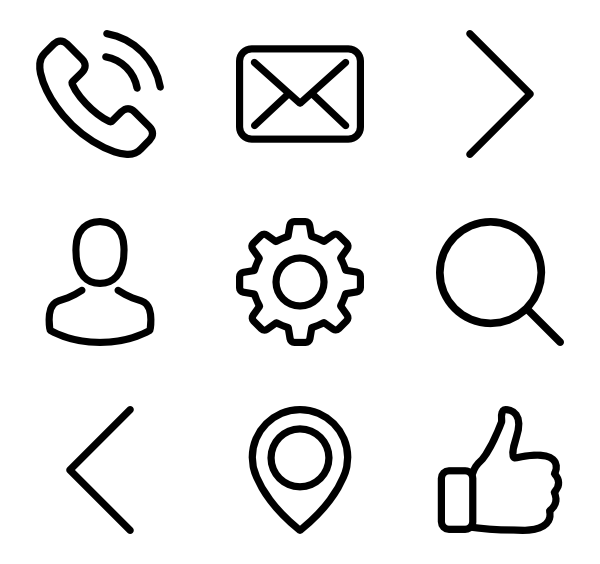 ایجاد ارتباط بین وسایل برقی منازل، کسب­وکارها و صنایع کوچک به سیستم برق به منظور فرآهم نمودن یک منبع درآمد برای دارندگان سیستم های سرمایشی و گرمایشی، دستگاه تهویه هوا، سیستم روشنایی
مزایا
عدم الزام به داشتن سابقه یا تأییدیه در حوزه برق و انرژی
آزادی در انتخاب راهکار
توسعه کسب و کار تجمیع کننده
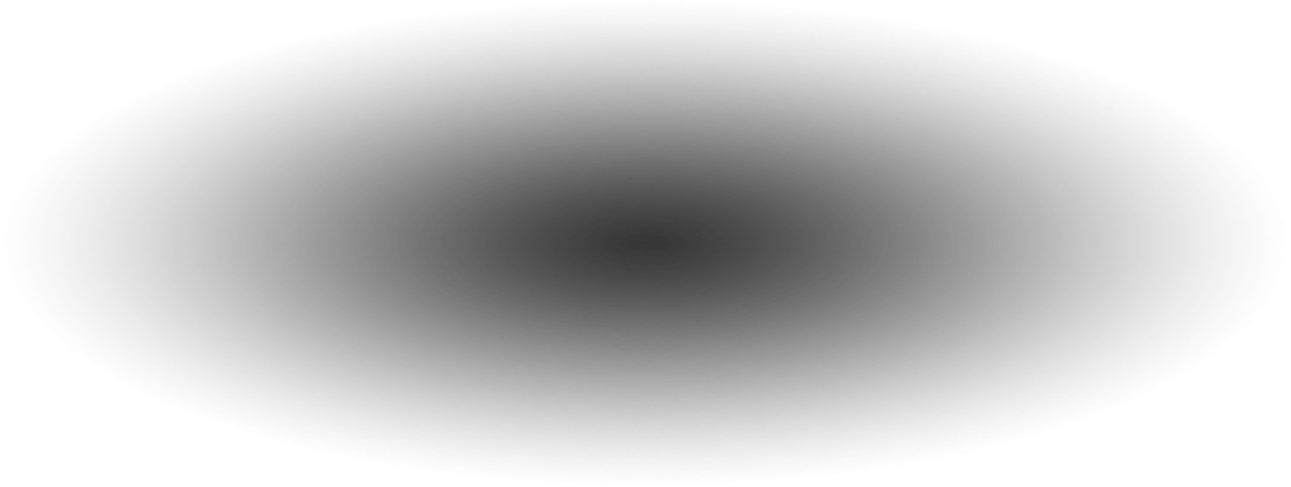 محدودیت
اطلاعاتی 
و 
حقوقی
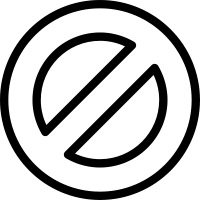 فنی و فناورانه
نتایج مورد انتظار
کاهش میزان مصرف مشترکین
 در 
ساعات اوج بار
خلق ارزش
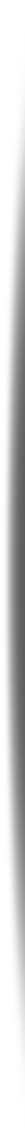 ارزش گذاری انرژی مصرف شده در قالب بازار رقابتی
A
ایجاد فرصت برای ایفای نقش بازیگران جدید در صنعت برق
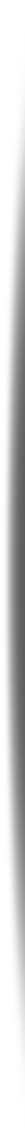 B
خلق ثروت، ایجاد اثرات ماندگار در فرهنگ، ایجاد کسب و کارهای جدید
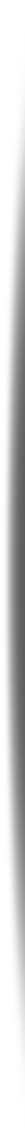 C
چشم انداز طرح
ایجاد نظام صلاحیت حرفه ای تجمیع کننده‌ها
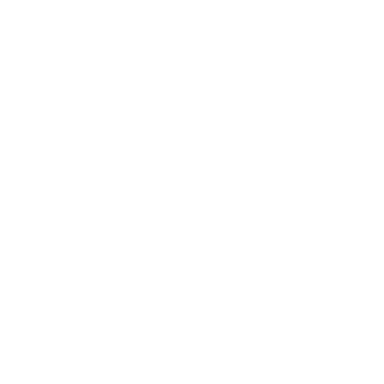 ایجاد بازار نگاوات
ایجاد سازوکار بازار تبادل پاسخگویی بار
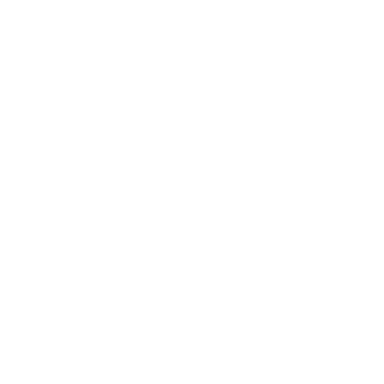 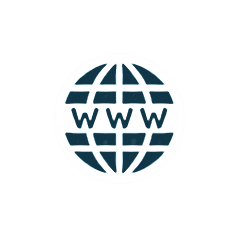 www.boomerangtt.com
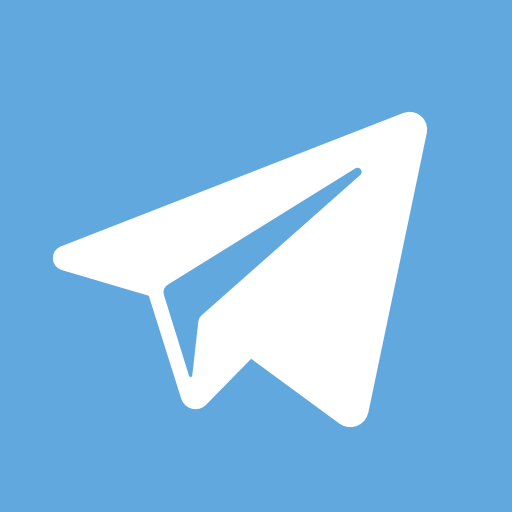 boomerangtt
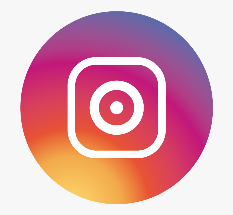 boomerangtt
با تشکر
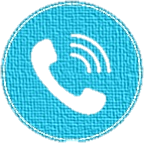 02188398543 - 02188398563